Setup
CONN17
Preprocessing
Prepare data (functional & anatomical) for analyses
Correct known sources of variation / noise

Speechlab Q: Why preprocessing in CONN?
	a) CONN wraps SPM functionality: easy to use, transparent parallelization SCC cluster, QC
	b) exactly same preprocessing steps are typically used for activation or connectivity analyses
	c) new speechlab preprocessing & analysis pipeline uses CONN functionality
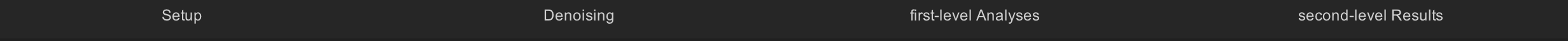 Seed-based
connectivity
Prepares data
(realignment, unwarp? field-map correct? slice-timing correction? coregistration/ indirect normalization/ direct normalization? outlier identification, smoothing)
ROI-to-ROI
Removes physiological, artifacts, residual subject movement effects
Hypothesis testing
Population-level inferences
Imports data into CONN
Graph
analyses
Functional
& Structural
data
2nd-level
analyses
Preprocess
Denoise
ICC
LCOR
GCOR
ALFF
Denoising GUI
second-level 
Results GUI
Setup GUI
Setup GUI
Task-based
gPPI
Experiment
design
QA
QA
QA
Independent
Component
Analyses
Setup GUI
first-level
Analyses GUI
ROIs
Computes connectivity measures
Dynamic
connectivity
Setup GUI
Functional
& Structural
data
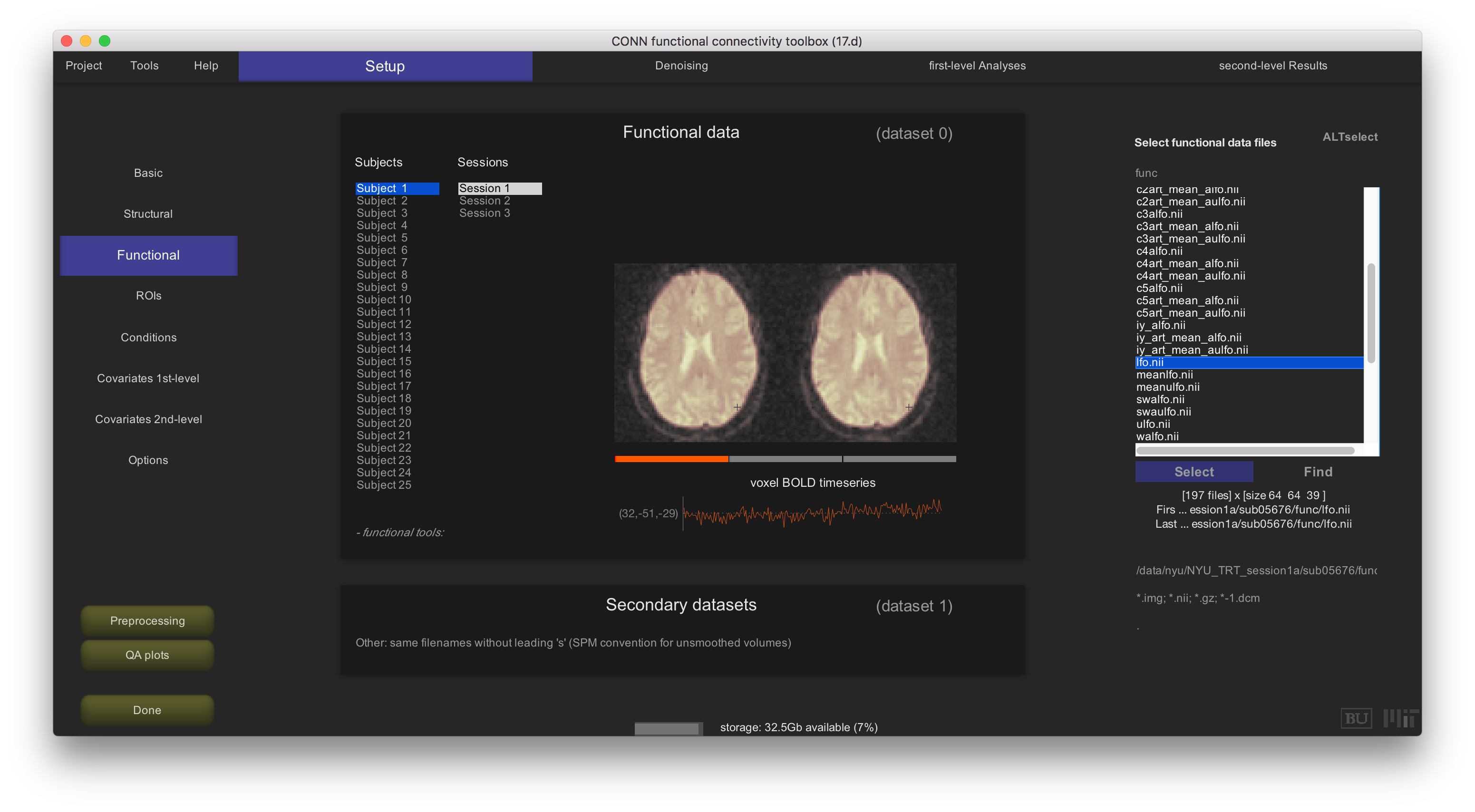 Setup
Define number of subjects and sessions/runs
Enter raw Structural and Functional volumes
Preprocess functional/structural data
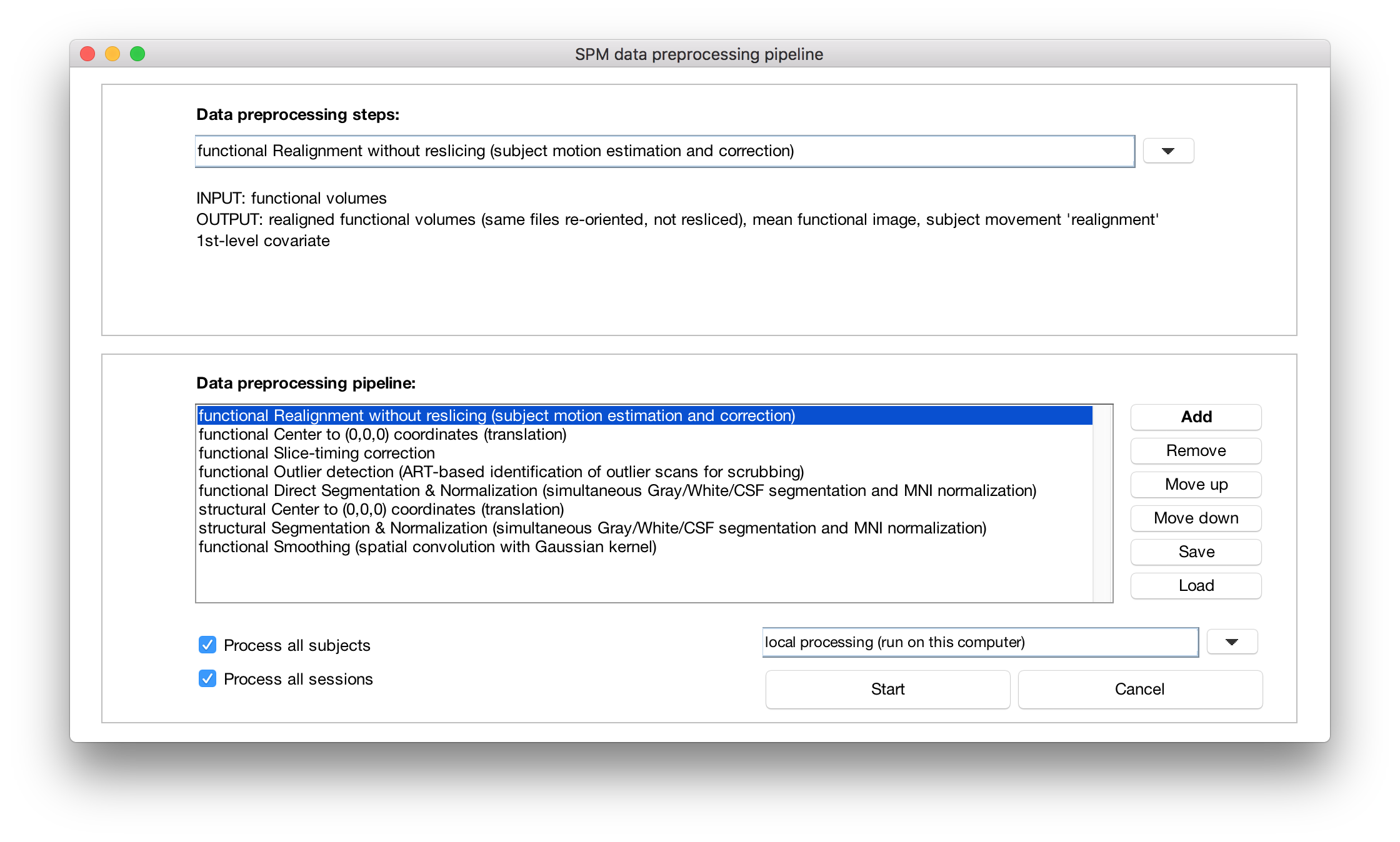 Preprocess
Setup
Preprocessing pipeline:
Series of preprocessing steps (applied sequentially)
CONN’s default Preprocessing pipelines:
1. MNI-space direct normalization
Struct.nii
Funct.nii
Realignment
uFunct.nii
rp_Funct.txt
Slice-timing
auFunct.nii
Outlier detection
Structural Segmentation & Normalization (direct)
art_regression_outliersauFunc.txt
wStruct.nii
wauFunct.nii
Functional Normalization
(direct)
SPM prefix conventions
u : realign&unwarp
      vdm write
r : realign (write)
     coregister (write)
a : slice-timing correction
w : normalize (write) 
s  : smooth
c1 c2 c3 : gray/white/csf
c4 c5 c6 : bone/soft/air
+ wc1Struct.nii
   wc2Struct.nii
   wc3Struct.nii
swauFunct.nii
Smoothing
CONN’s default Preprocessing pipelines:
2. MNI-space indirect normalization FieldMaps available
Struct.nii
Funct.nii
vdmFunct.nii
Realign & Unwarp
(+fieldmaps)
uFunct.nii
rp_Funct.txt
Slice-timing
auFunct.nii
Outlier detection
art_regression_outliersFunc.txt
(auFunct.nii)
Coregistration
Structural Segmentation & Normalization (indirect)
(apply same deformation field to functional data)
wStruct.nii
wauFunct.nii
Smoothing
swauFunct.nii
+ wc1Struct.nii
   wc2Struct.nii
   wc3Struct.nii
CONN’s default Preprocessing pipelines:
3. Subject-space 
surface-based analyses
Struct.nii
Funct.nii
Realignment
uFunct.nii
rp_Funct.txt
Slice-timing
auFunct.nii
Outlier detection
art_regression_outliersFunc.txt
(auFunct.nii)
Coregistration
Structural Segmentation
+ c1Struct.nii
   c2Struct.nii
   c3Struct.nii
CONN’s default Preprocessing pipelines:
4. Subject-space 
surface-based analyses / FieldMaps available
Struct.nii
Funct.nii
vdmFunct.nii
Realignm & Unwarp (+fieldmaps)
uFunct.nii
rp_Funct.txt
Slice-timing
auFunct.nii
Outlier detection
art_regression_outliersFunc.txt
(auFunct.nii)
Coregistration
Structural Segmentation
+ c1Struct.nii
   c2Struct.nii
   c3Struct.nii
conn_setup_preproc
  Runs individual preprocessing steps
 
  conn_setup_preproc(steps)
  runs preprocessing pipeline (default_*) or one/multiple individual preprocessing steps (structural_* and functional_*). Valid step names are (enter as cell array to run multiple sequential steps):
    PIPELINES:
      default_mni                           	: default MNI-space preprocessing pipeline
      default_mniphase                 	: same as default_mni but with vdm/phasemap information
      default_ss                            		: default subject-space preprocessing pipeline
      default_ssphase                       	: same as default_ss but with vdm/phasemap information
      default_ssnl                          		: same as default_ss but with non-linear coregistration
    INDIVIDUAL STRUCTURAL STEPS:
      structural_center                     	: centers structural data to origin (0,0,0) coordinates
      structural_manualorient               	: applies user-defined affine transformation to structural data
      structural_manualspatialdef           	: applies user-defined spatial deformation to structural data
      structural_normalize                  	: structural normalization to MNI space
      structural_segment                    	: structural segmentation (Gray/White/CSF tissue classes)
      structural_segment&normalize          	: structural unified normalization and segmentation 
    INDIVIDUAL FUNCTIONAL (or combined functional/structural) STEPS:
      functional_art                        		: functional identification of outlier scans (from motion displacement and global signal changes)
      functional_center                     	: centers functional data to origin (0,0,0) coordinates
      functional_centertostruct             	: centers functional data to approximate structural-volume coordinates
      functional_coregister_affine          	: functional affine coregistration to structural volumes
      functional_coregister_nonlinear       	: functional non-linear coregistration to structural volumes
      functional_manualorient               	: applies user-defined affine transformation to functional data
      functional_manualspatialdef           	: applies user-defined spatial deformation to functional data
      functional_motionmask                 	: creates functional motion masks (mean BOLD signal spatial derivatives wrt motion parameters)
      functional_normalize_direct           	: functional direct normalization
      functional_normalize_indirect         	: functional indirect normalization (coregister to structural; normalize structural; apply same transformation to functionals)
      functional_realign                    	: functional realignment
      functional_realign_noreslice          	: functional realignment without reslicing (applies transformation to source header files)
      functional_realign&unwarp             	: functional realignment & unwarp (motion-by-inhomogeneity interactions)
      functional_realign&unwarp&fieldmap    	: functional realignemnt & unwarp & inhomogeneity correction (from vdm/phasemap files)
      functional_removescans                	: removes user-defined number of initial scans from functional data
      functional_segment                    	: functional segmentation (Gray/White/CSF tissue classes)
      functional_segment&normalize_direct   	: functional direct unified normalization and segmentation
      functional_segment&normalize_indirect 	: functional indirect unified normalization and segmentation (coregister to structural; normalize and segment structural; apply same transformation to functionals)
      functional_slicetime                  	: functional slice-timing correction
      functional_smooth                     	: functional spatial smoothing
 
  conn_setup_preproc(steps,'param1_name',param1_value,'param2_name',param2_value,...)
  defines additional non-default values for parameters specific to individual steps
       fwhm            		: (functional_smooth) Smoothing factor (mm) [8]
       coregtomean     		: (functional_coregister/segment/normalize) 0: use first volume; 1: use mean volume (computed during realignment); 2: use user-defined source volume (see Setup.coregsource_functionals field) [1]
       sliceorder      		: (functional_slicetime) acquisition order (vector of indexes; 1=first slice in image; note: use cell array for subject-specific vectors)
                        			alternatively sliceorder may also be defined as one of the following strings: 'ascending','descending','interleaved (middle-top)','interleaved (bottom-up)','interleaved (top-down)','interleaved (Siemens)','BIDS'
                        			alternatively sliceorder may also be defined as a vector containing the acquisition time in milliseconds for each slice (e.g. for multi-band sequences)
       ta              			: (functional_slicetime) acquisition time (TA) in seconds (used to determine slice times when sliceorder is defined by a vector of slice indexes; note: use vector for subject-specific values). Defaults to (1-1/nslices)*TR where nslices is the number of slices
       art_thresholds  		: (functional_art) ART thresholds for identifying outlier scans
	                   art_thresholds(1): threshold value for global-signal (z-value; default 5)
	                   art_thresholds(2): threshold value for subject-motion (mm; default .9)
               additional options: art_thresholds(3): 1/0 global-signal threshold based on scan-to-scan changes in global-BOLD measure (default 1)
                                             art_thresholds(4): 1/0 subject-motion threshold based on scan-to-scan changes in subject-motion measure (default 1)
                                             art_thresholds(5): 1/0 subject-motion threhsold based on composite-movement measure (default 1)
                                             art_thresholds(6): 1/0 force interactive mode (ART gui) (default 0)
                                             art_thresholds(7): [only when art_threshold(5)=0] subject-motion threshold based on rotation measure
                                             art_thresholds(8): N number of initial scans to be flagged for removal (default 0)
                             note: when art_threshold(5)=0, art_threshold(2) defines the threshold based on the translation measure, and art_threhsold(7) defines the threshold based on the rotation measure; otherwise art_threshold(2) defines the (single) threshold based on the composite-motion measure
                             note: the default art_thresholds(1:2) [5 .9] values correspond to the "intermediate" (97th percentile) settings, to use the "conservative" (95th percentile) settings use [3 .5], to use the "liberal" (99th percentile) settings use [9 2] values instead
                             note: art needs subject-motion files to estimate possible outliers. If a 'realignment' first-level covariate exists it will load the subject-motion parameters from that first-level covariate; otherwise it will look for a rp_*.txt file (SPM format) in the same folder as the functional data
                                   subject-motion files can be in any of the following formats: a) *.txt file (SPM format; three translation parameters in mm followed by pitch/roll/yaw in radians); b) *.par (FSL format; three Euler angles in radians followed by translation parameters in mm); c) *.siemens.txt (Siemens MotionDetectionParameter.txt format); d) *.deg.txt (same as SPM format but rotations in degrees instead of radians)
       removescans     		: (functional_removescans) number of initial scans to remove
       reorient        		: (functional/structural_manualorient) 3x3 or 4x4 transformation matrix or filename containing corresponding matrix
       respatialdef    		: (functional/structural_manualspatialdef) nifti deformation file (e.g. y_*.nii or *seg_sn.mat files)
       voxelsize_anat  		: (normalization) target voxel size for resliced anatomical volumes (mm) [1]
       voxelsize_func  		: (normalization) target voxel size for resliced functional volumes (mm) [2]
       boundingbox     		: (normalization) target bounding box for resliced volumes (mm) [-90,-126,-72;90,90,108]
       interp          		: (normalization) target voxel interpolation method (0:nearest neighbor; 1:trilinear; 2 or higher:n-order spline) [4]
       template_anat   		: (structural_normalize SPM8 only) anatomical template file for approximate coregistration [spm/template/T1.nii]
       template_func   		: (functional_normalize SPM8 only) functional template file for normalization [spm/template/EPI.nii]
       affreg          		: (normalization) affine registration before normalization ['mni']
       tpm_template    		: (structural_segment, structural_segment&normalize in SPM8, and any segment/normalize option in SPM12) tissue probability map [spm/tpm/TPM.nii]
       tpm_ngaus       		: (structural_segment, structural_segment&normalize in SPM8&SPM12) number of gaussians for each tissue probability map
 
  conn_setup_preproc('steps')
  returns the full list of valid preprocessing step names



>> help conn_setup_preproc
CONN’s default Preprocessing pipelines:
Check your inputs
Before running an entire preprocessing pipeline or a subset of preprocessing steps make sure that the Structural/Functional data in your CONN project is set correctly (does it point to your raw or appropriately pre-processed data?)

Save / Load
Remember to save your own pipeline (particularly if you do not use one of the default pipelines) to more easily apply the same preprocessing steps to other subjects/datasets/studies

Folder conn/utils/preprocessingpipelines contains a few additional pipelines (e.g. no slice-timing correction for fast acquisitions, indirect normalization without FieldMaps, …)

Check your outputs
Visualize your structural/functional data, look for potential problems (Quality Assurance plots)
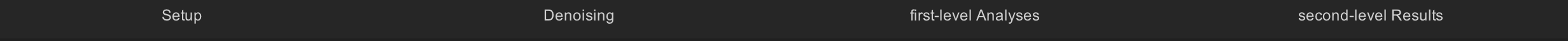 Seed-based
connectivity
Prepares data
(realignment, unwarp? field-map correct? slice-timing correction? coregistration/ indirect normalization/ direct normalization? outlier identification, smoothing)
ROI-to-ROI
Removes physiological, artifacts, residual subject movement effects
Hypothesis testing
Population-level inferences
Imports data into CONN
Graph
analyses
Functional
& Structural
data
2nd-level
analyses
QA plots
Preprocess
Denoise
ICC
LCOR
GCOR
ALFF
Denoising GUI
second-level 
Results GUI
Setup GUI
Setup GUI
Task-based
gPPI
Experiment
design
QA
QA
QA
Independent
Component
Analyses
Setup GUI
first-level
Analyses GUI
ROIs
Computes connectivity measures
Dynamic
connectivity
Setup GUI
CONN’s 
Quality Assurance plots
(preprocessing)
Does your data show subject-motion or other visible artifacts?
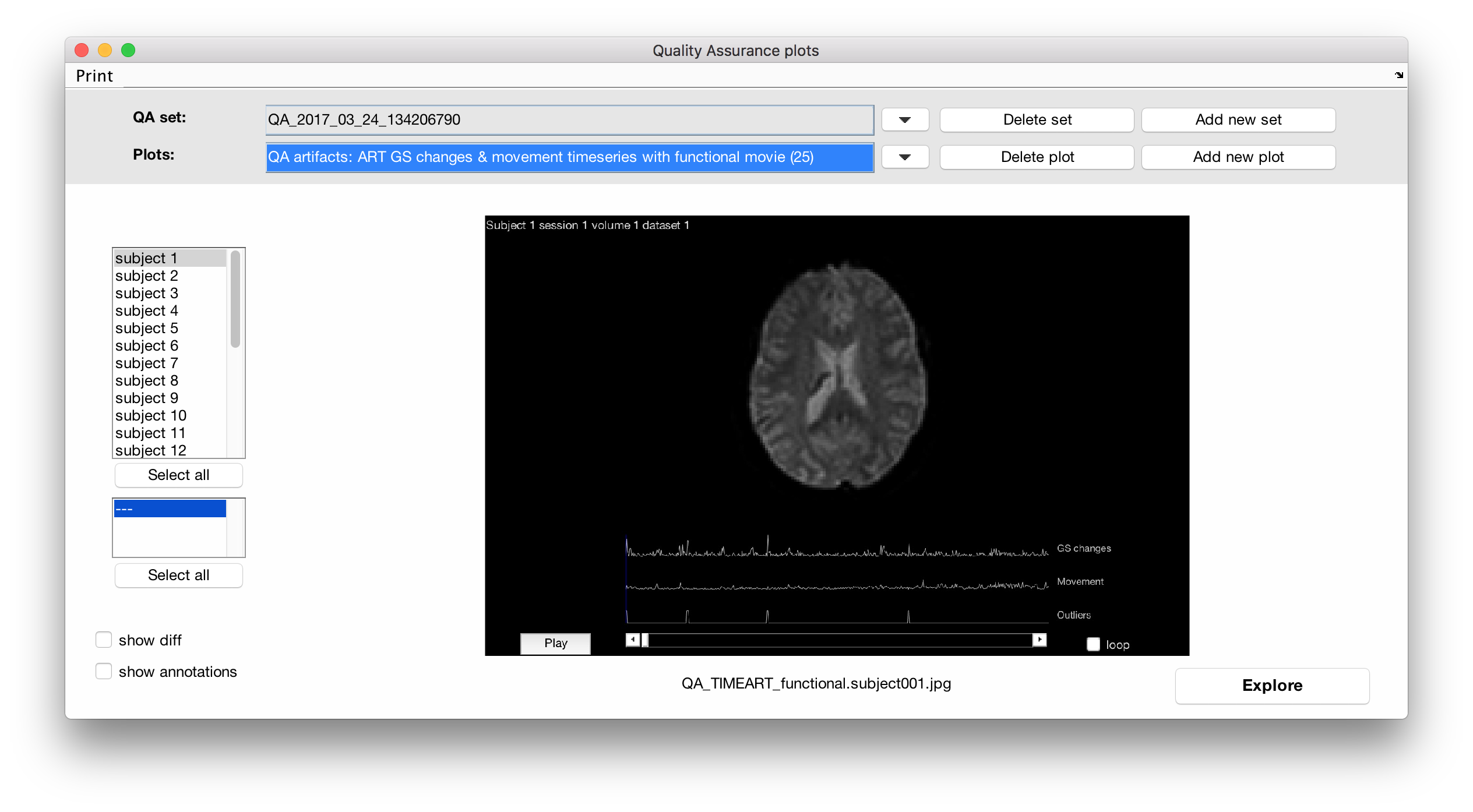 QA artifacts
Movie of functional data with timeseries:
   Global Signal scan-to-scan changes
   Subject motion scan-to-scan displacement
   Artifacts (outlier scans identified by ART)

OK: no visible outliers beyond those already identified by ART (bottom timeseres)

QA measures: QA_validscans: second-level covariate computing number of valid scans (discounting outlier scans)
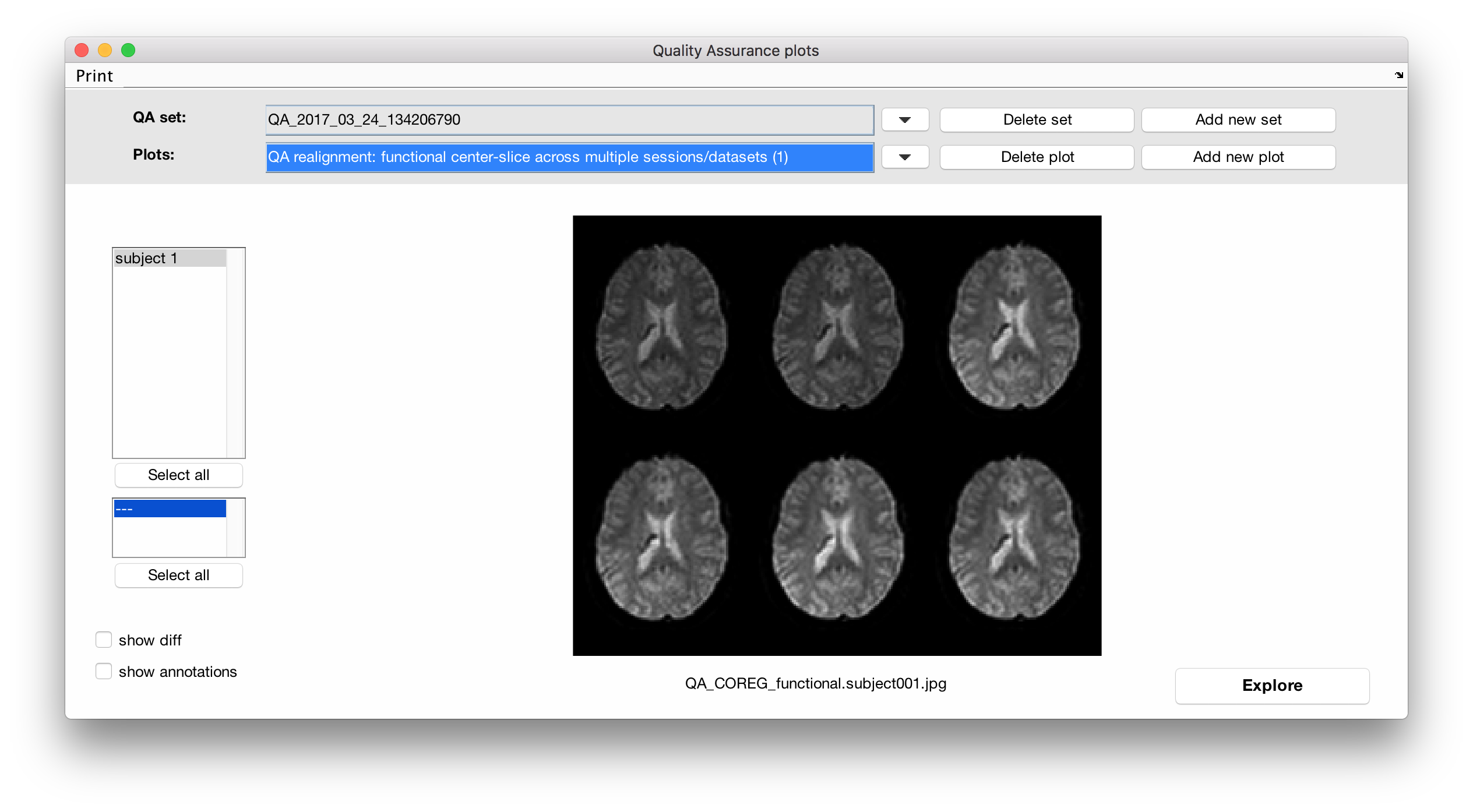 QA realignment
First- and last- acquisition across multiple sessions

OK: no visible differences between all images

QA measures: QA_maxmotion: second-level covariate computing maximum framewise displacement
CONN’s 
Quality Assurance plots
(preprocessing)
Is your data in MNI space?
Plot MNI-reference together with your functional/structural/ROI files
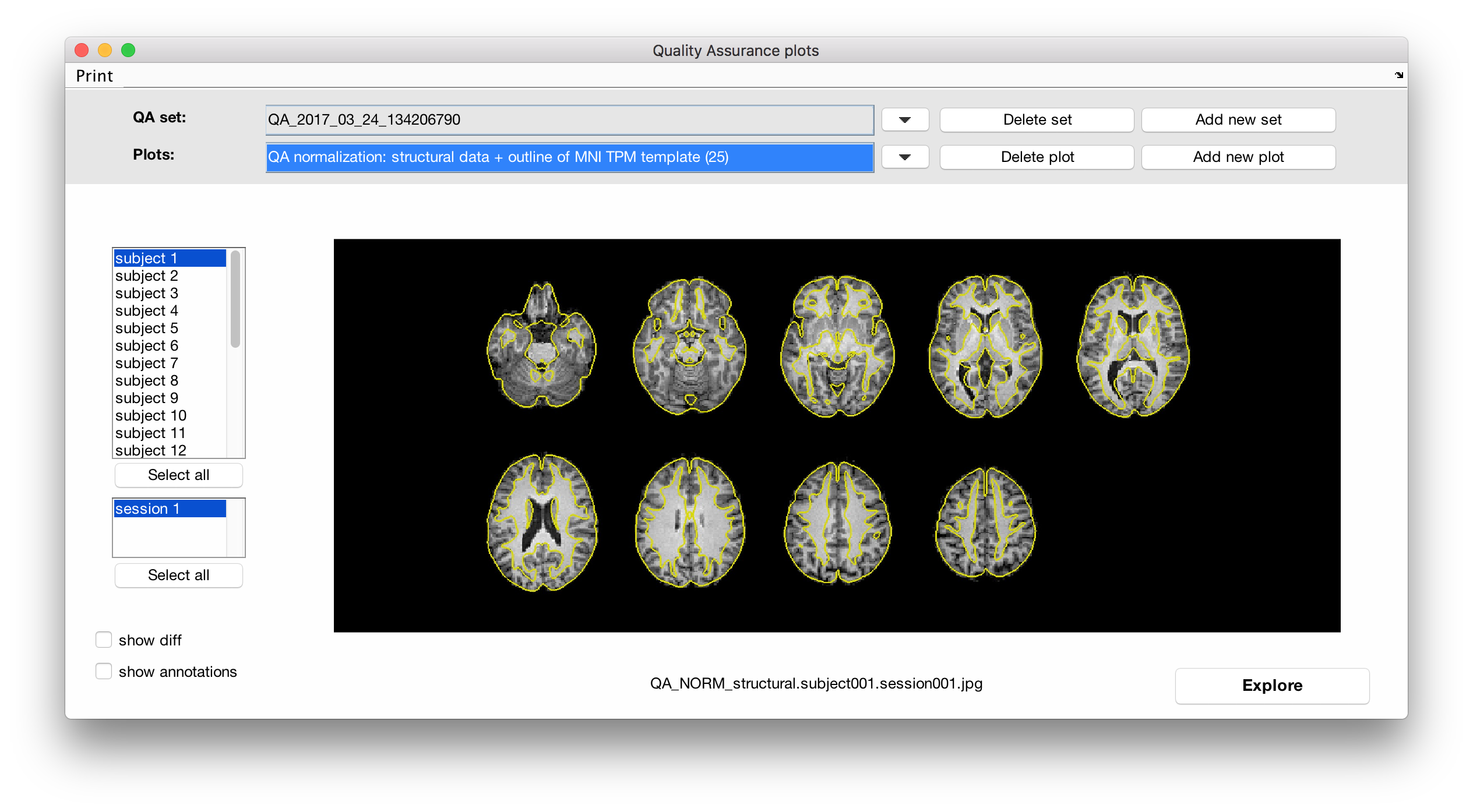 QA normalization functional
QA normalization structural
Overlay your functional data to MNI gray matter boundaries (25% gray matter MNI tissue probability maps)

OK: reasonably good match, particularly when averaged across all subjects. No visible consistent anatomical differences between subjects

QA measures: QA_Gray/white/CSF_vol
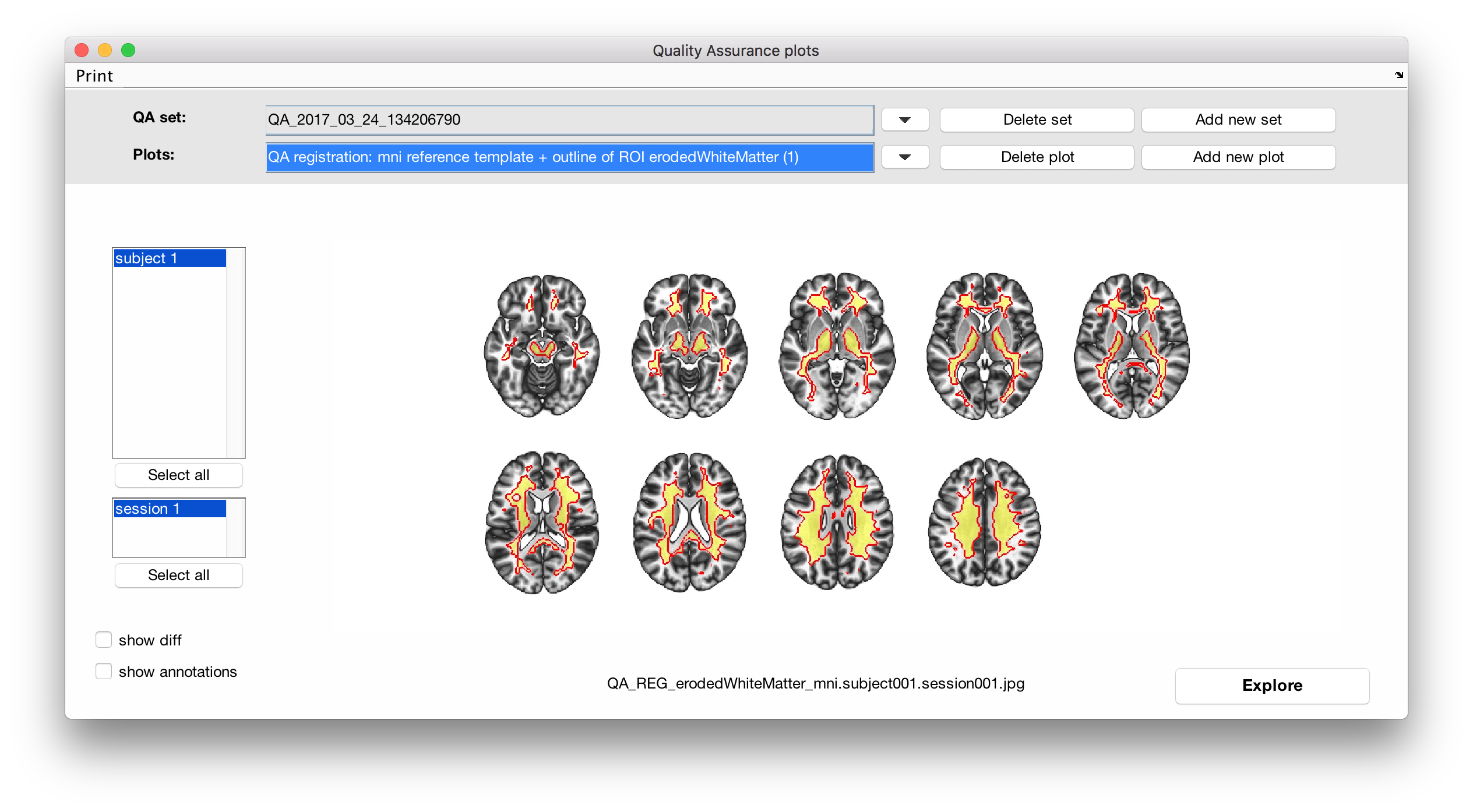 QA registration MNI reference
Overlay your ROIs onto an MNI template (e.g. gray/white/CSF ROIs: computed by preprocessing-pipeline segmentation step)

OK: white matter and CSF areas (particularly after erosion) do not overlap MNI template cortical gray matter regions
CONN’s 
Quality Assurance plots
(preprocessing)
Are your functional and structural data properly co-registered?
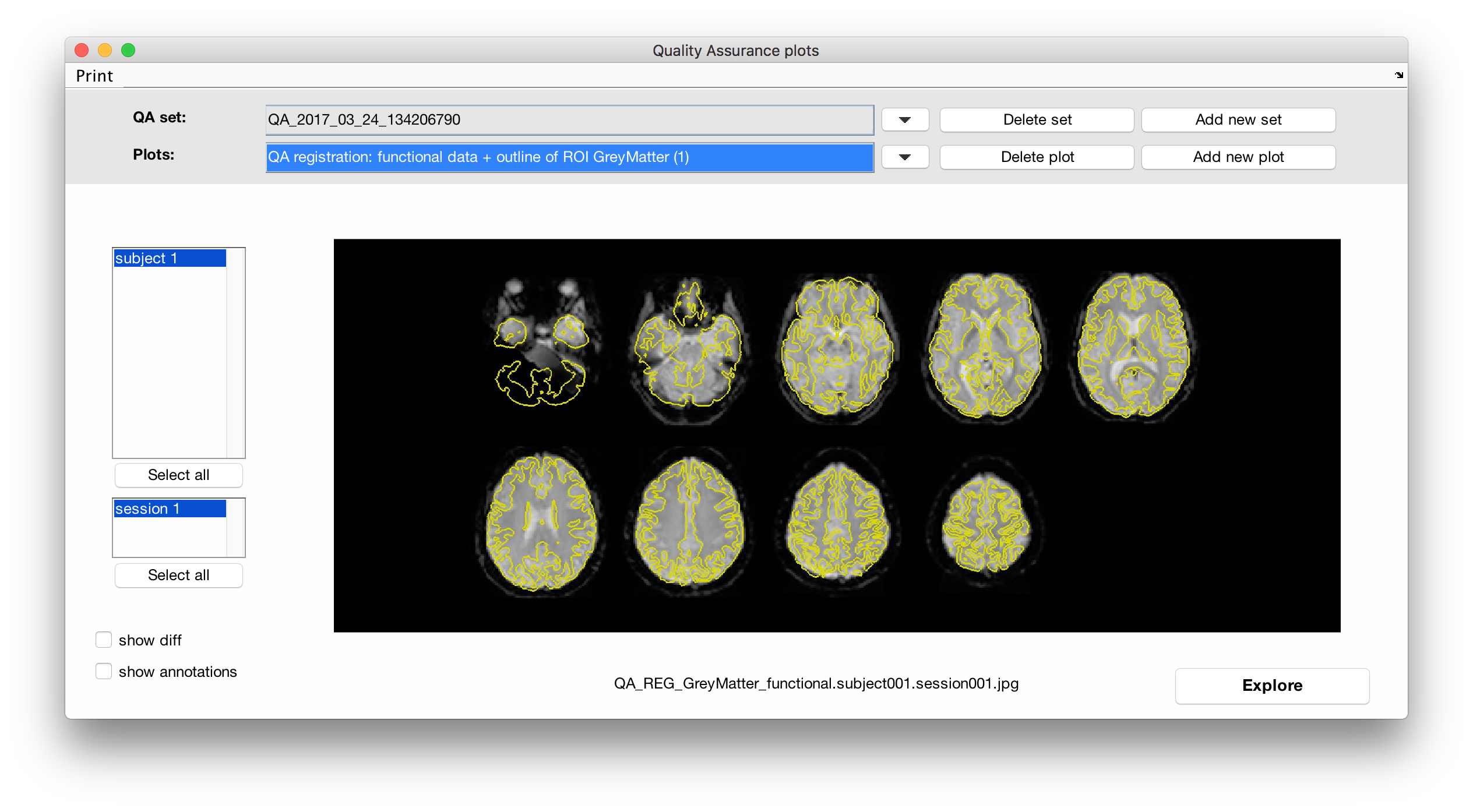 QA registration functional
Plot functional data with gray matter boundary (from ROIs: filled by preprocessing-pipeline segmentation step)

OK: reasonable match between functional and anatomical modalities
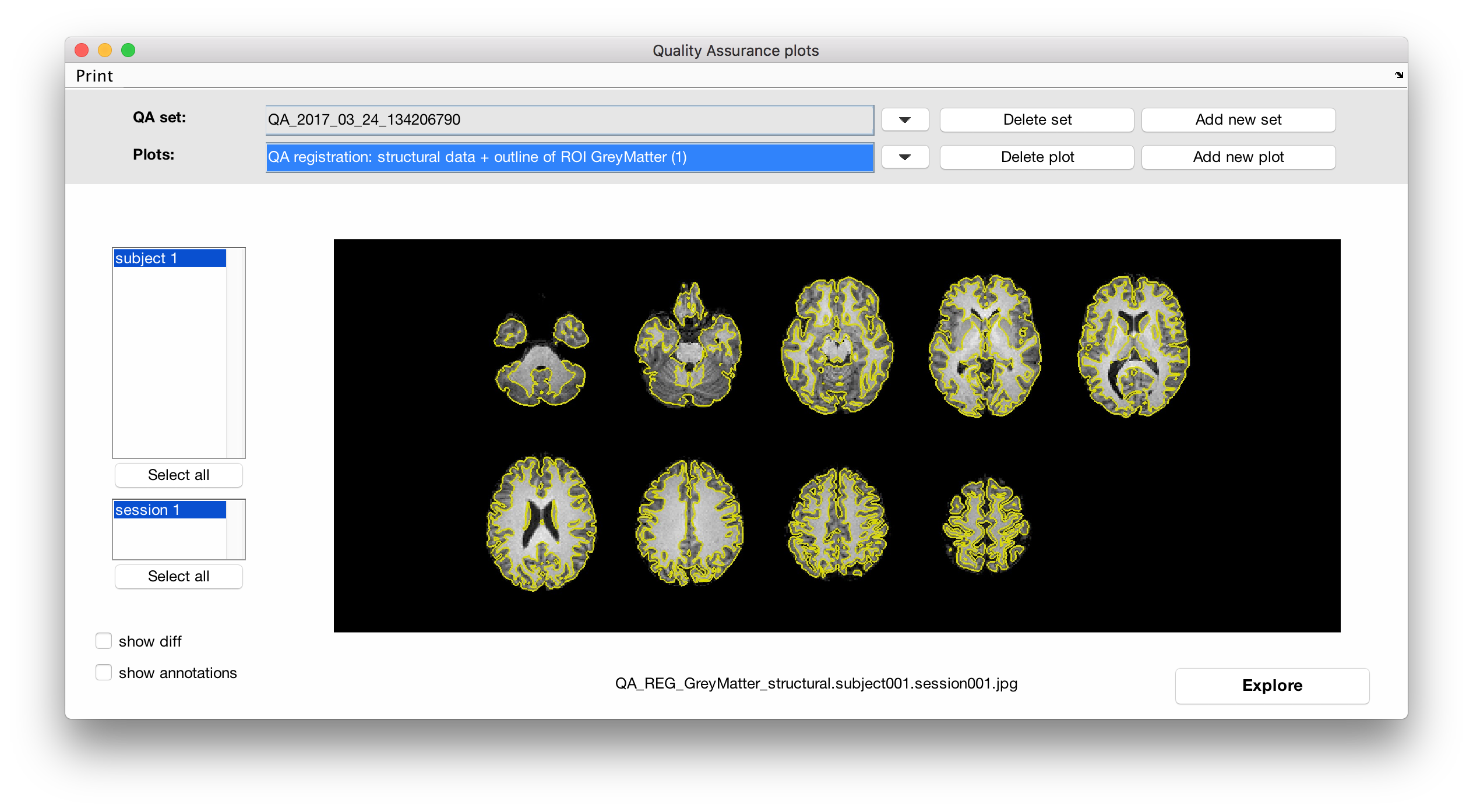 QA registration structural
Plot structural data with gray matter boundary (gray/white/CSF ROIs: computed by preprocessing-pipeline segmentation step)

OK: reasonable match between functional and anatomical modalities
Additional info / references

SPM manual: 			http://www.fil.ion.ucl.ac.uk/spm/doc/manual.pdf
YouTube channels: 	Principles of fMRI (Martin Lindquist and Tor Wager)
 				Andrew Jahn
SPM: 				www.fil.ion.ucl.ac.uk/spm
FSL: 					fsl.fmrib.ox.ac.uk/fsl
CONN: 				www.conn-toolbox.org
  					matlab: help conn_setup_preproc